(VII.) Electrocardiography
Physiology
Electrocardiography
Definition: the process of recording the electrical activity of the heart

Keywords
Specialized excitatory and conductive system of the heart
equipment for ECG recording
unipolar and bipolar leads
bipolar limb leads; unipolar limb leds; unipolar chest leads
heart vector, electrical axis of the heart
Specialized excitatory and conductive system of the heart
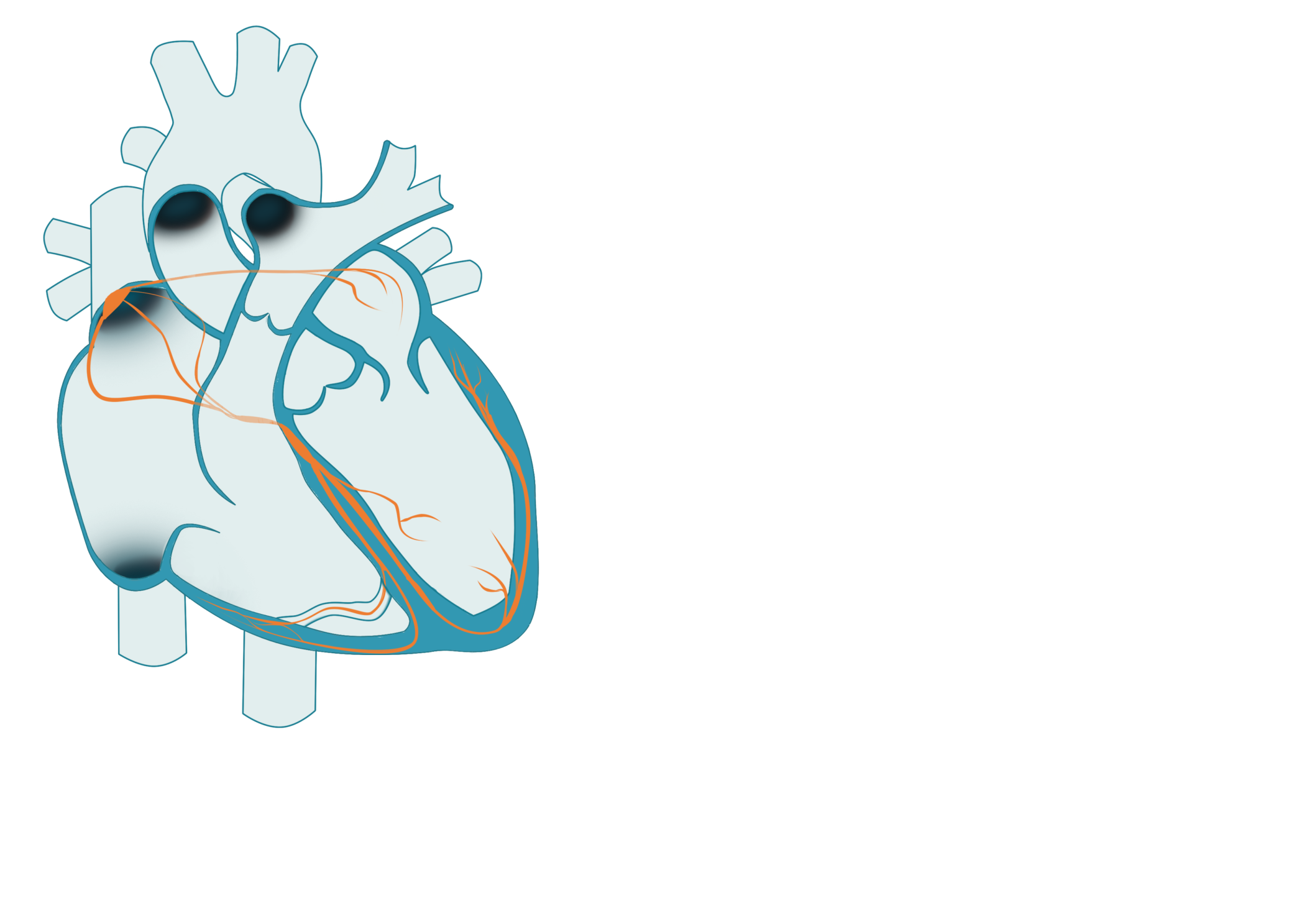 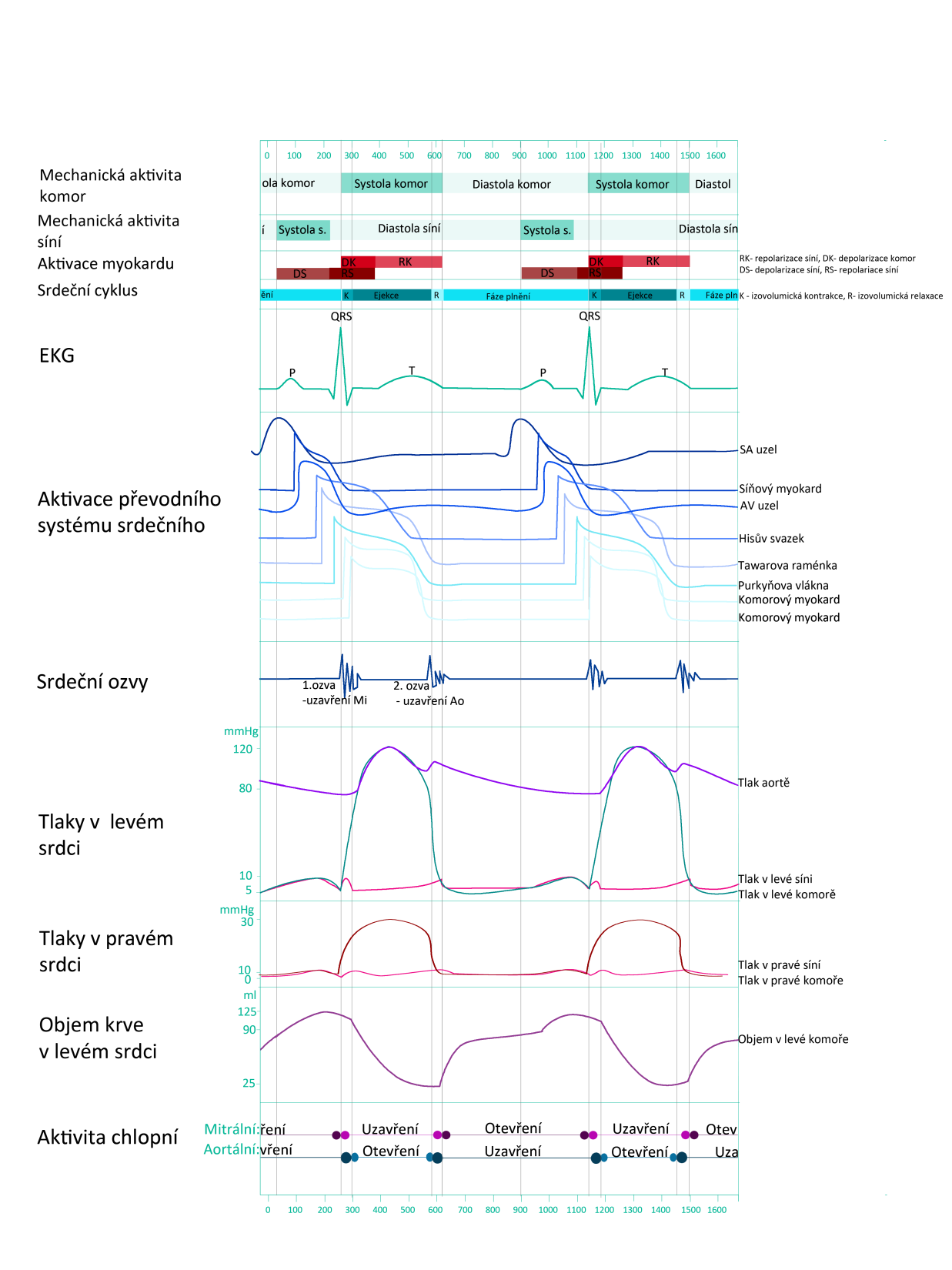 Sinoatrial node (SA)
SA node
internodal pathways
atrial muscle
Atrioventricular node (AV)
AV node
bundle of His
bundle branches
Bundle of His
Purkynje fibers
ventricular muscle
Purkynje fibers
Bundle branches
Electric dipole
Electrode: records electrical potential (Φ)
Electric lead: connection of two electrodes
Recordes voltage between electrodes
Voltage: difference between el. potentials (V= Φ1- Φ2)
electrode
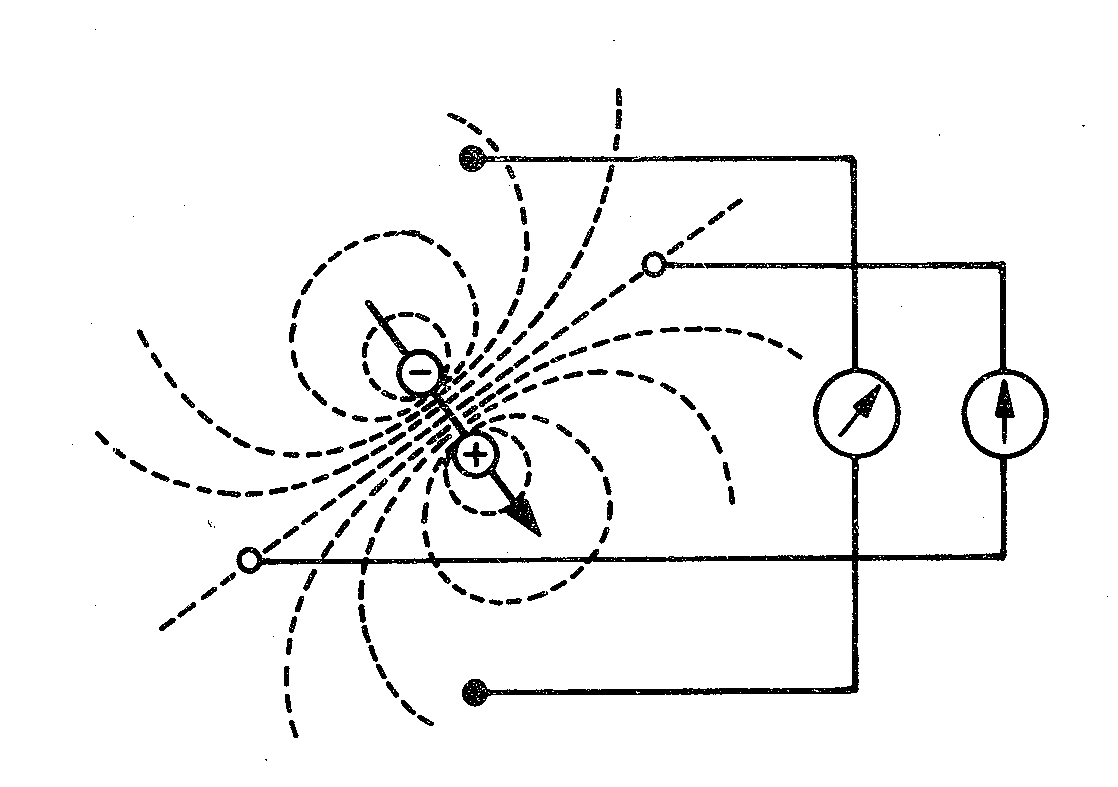 Φ2
lead
Φ1
Einthoven´s triangle (standard - limb, bipolar leads)
I
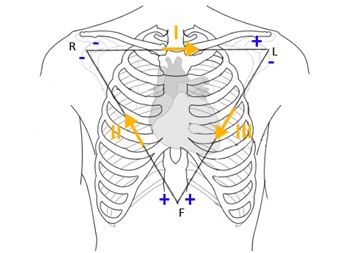 R
L
II
III
Bipolar leads: both electrodes are active (variable potential en electrodes)
F
Augmented leads(Goldberger´s, limb unipolar leads)
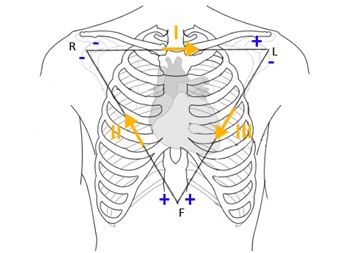 R
L
avR
aVL
Unipolar leads: 
one electrode is active  (variable el. potential) and the second one is indifferent (constant el. potential)

Active electrode is always positive
aVF
F
Chest leads
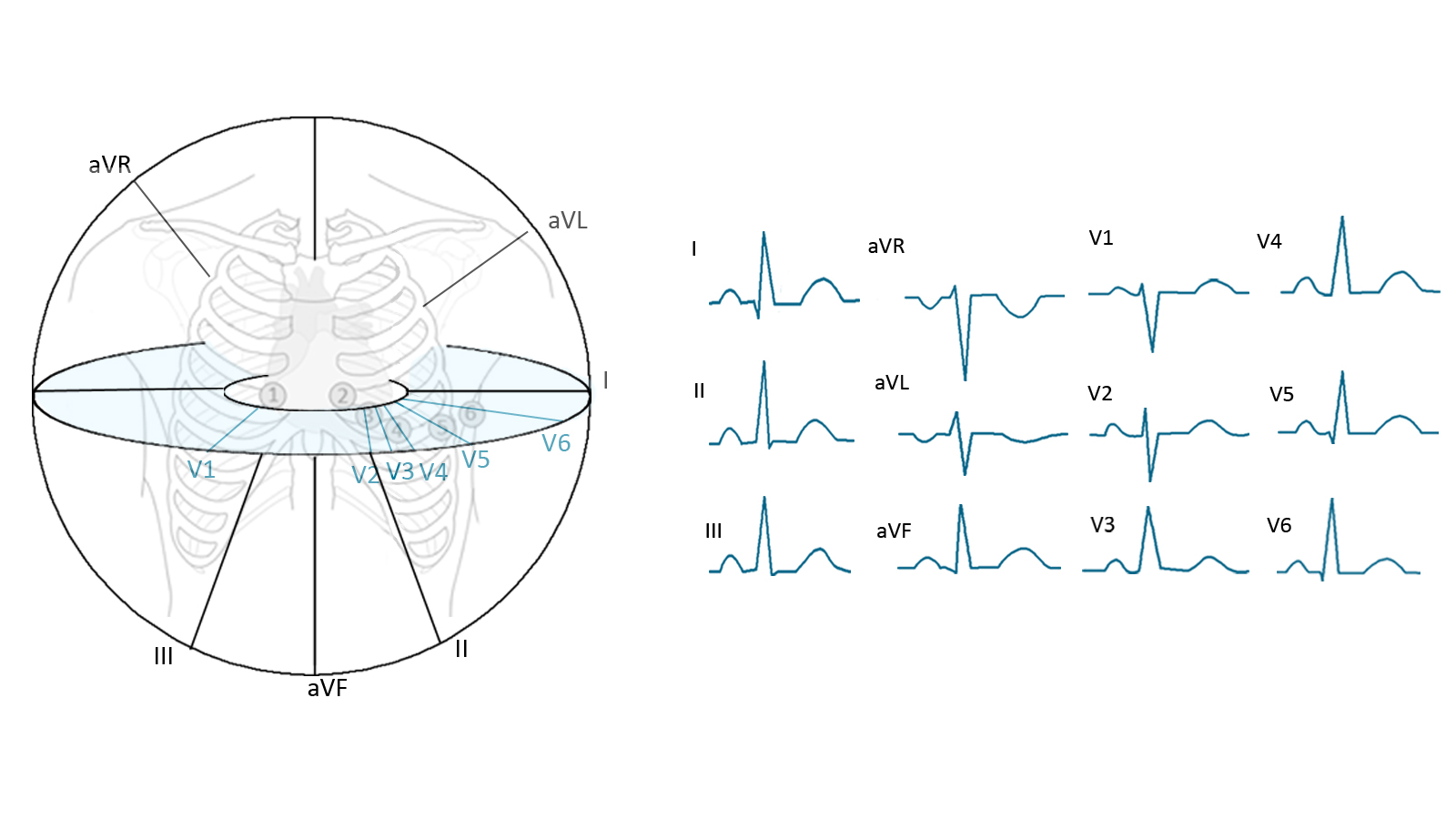 Wilson´s cental terminal
R
R
chest electrode
Chest electrode: connection of chest electrode and Wilson´s central terminal

Unipolar leads: chest electrodes are active (positive) and Wilson´s central terminal is indifferent (el. potential 0 mV, electrically centre of the heart)
1
2
3
4
5
6
R
Leads acording to Cabrera
+
+
+
I
–
+
–
L
R
–
-
-
-
–
aVR
aVL
–
–
+
+
-30°
aVL
–
+
0°
I
III
II
–
aVF
–
aVR
+
30°
+
+
+
II
III
+
aVF
60°
F
120°
90°
ECG description
R
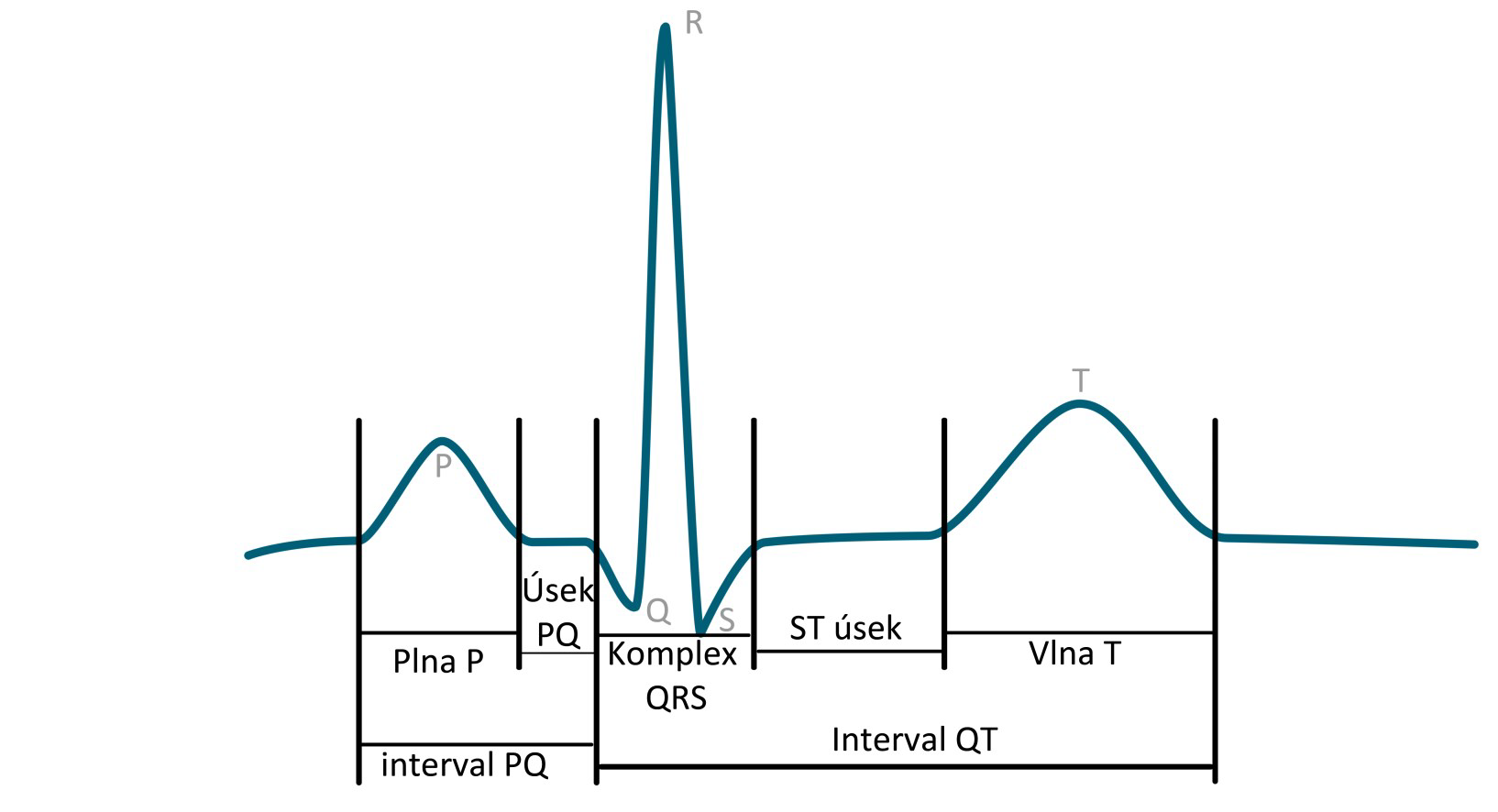 T
P
ST segment
PQ segment
Q
S
P wave
T wave
QRS complex
QT interval
PQ interval
Electrical axis of heart
L
R
I
Average deviation of QRS complex in each lead
+
–
3. Drawing in triangle:
 e.g.: combination results from I and II
–
–
2. Sumation of QRS complex
1.  QRS of I,II or III leads
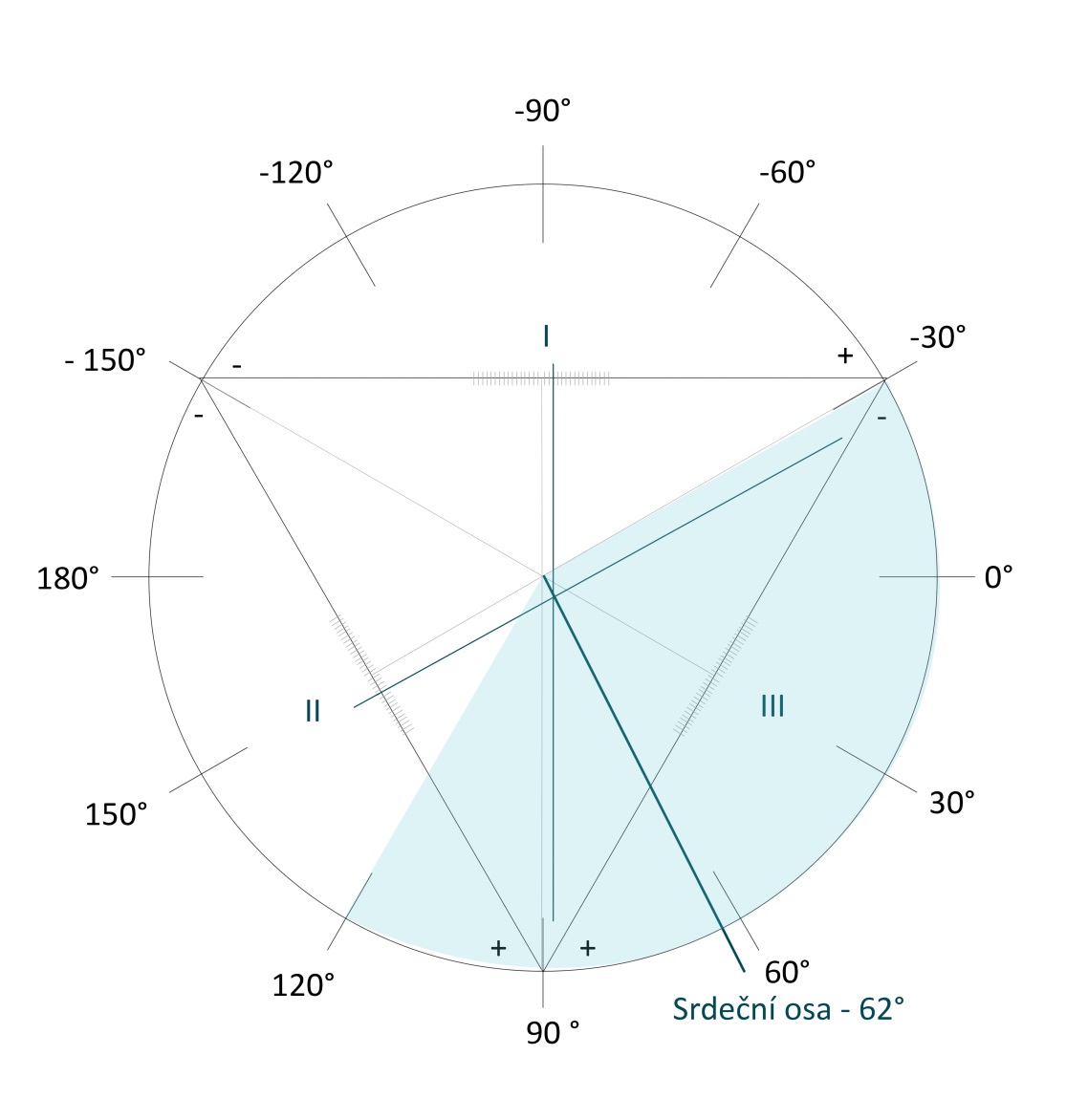 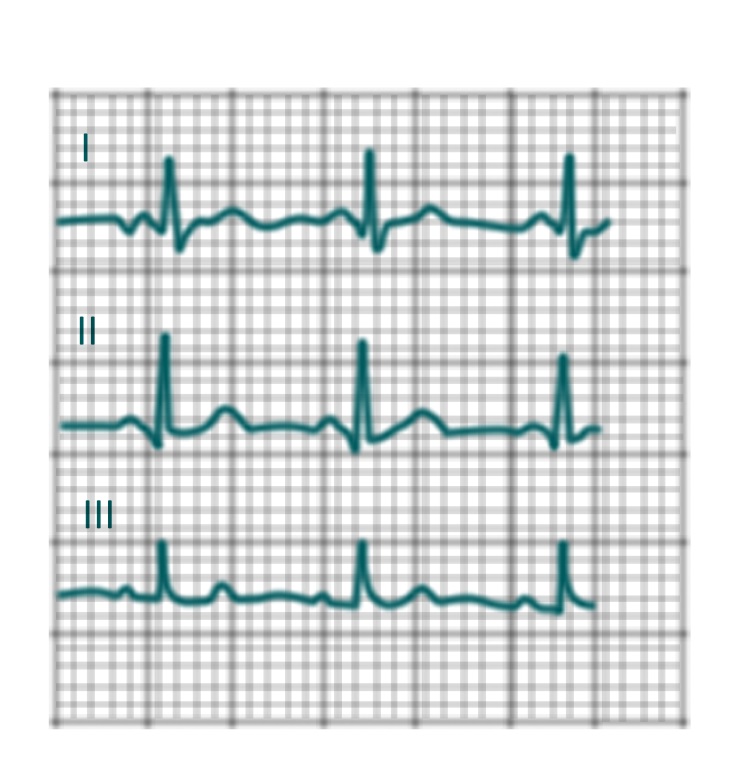 3
II
III
5
+
+
Physiological interval: -30° to +110°
F
Diagnostic use of ECG
Atrioventricular block:  conduction between the atria and ventricles of the heart is impaired
Arrhythmia: irregular heart beat
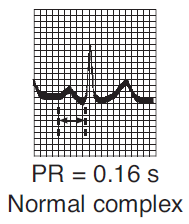 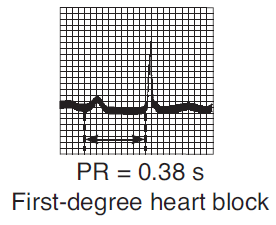 Fibrillation: is the rapid, irregular, and unsynchronized activity of cardiac muscle fibers
Atrial fibrillation
(absence of P, „jagged“ isolinia, irregular RR, HR 80 – 180 bpm)
AV block I. degree
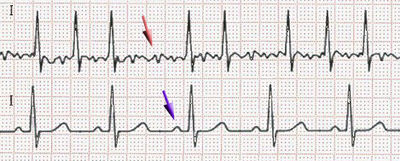 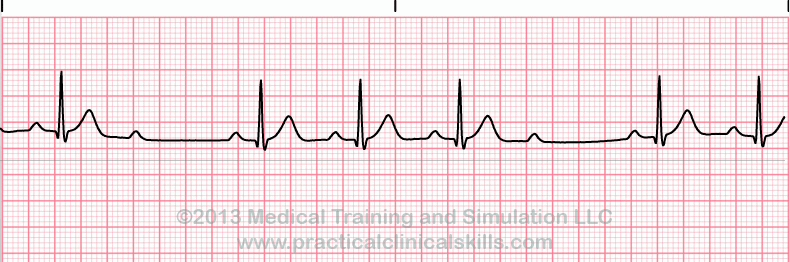 AV block II. degree
Atrial fibrillation
P
P
P
P
P
P
physiology
Ventricular fibrillation
(heart cannot pump, brain damage after 3 – 5 min)
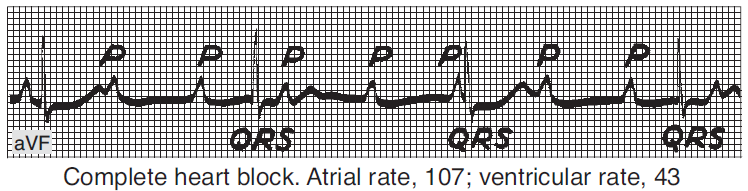 AV block III. degree
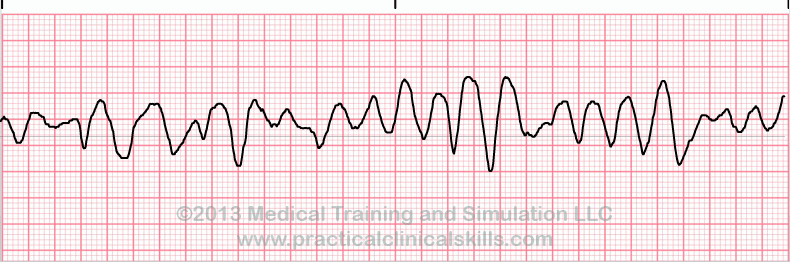 https://upload.wikimedia.org/wikipedia/commons/thumb/6/64/Afib_ecg.jpg/400px-Afib_ecg.jpghttp://www.qureshiuniversity.com/Ventricular%20Fibrillation.gif
https://ekg.academy/ekgtracings/313.gif
Diagnostic use of ECG
Myocardial ischemia, heart-attack
hyperkalaemia
B (ST elevation)
A
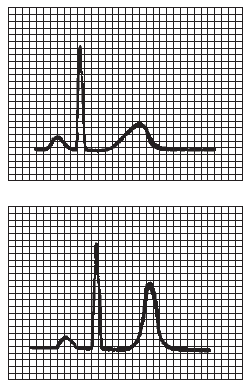 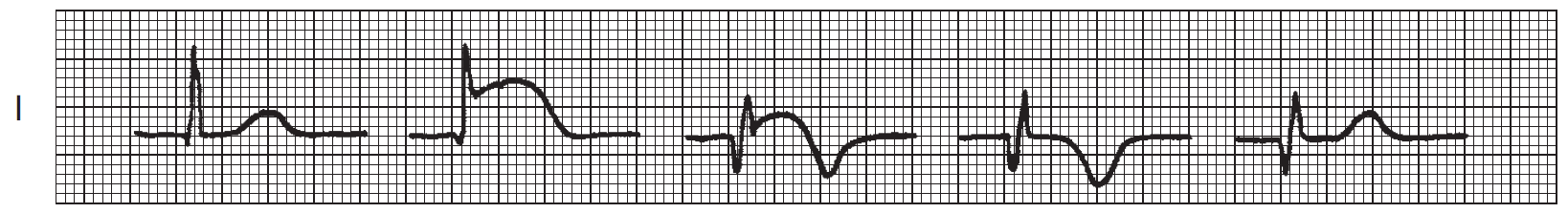 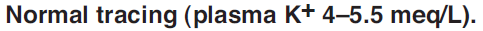 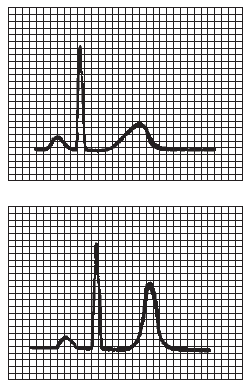 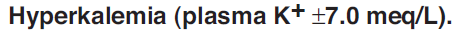 Diagnostic use of ECG
24-hour monitoring of ECG (Holter)
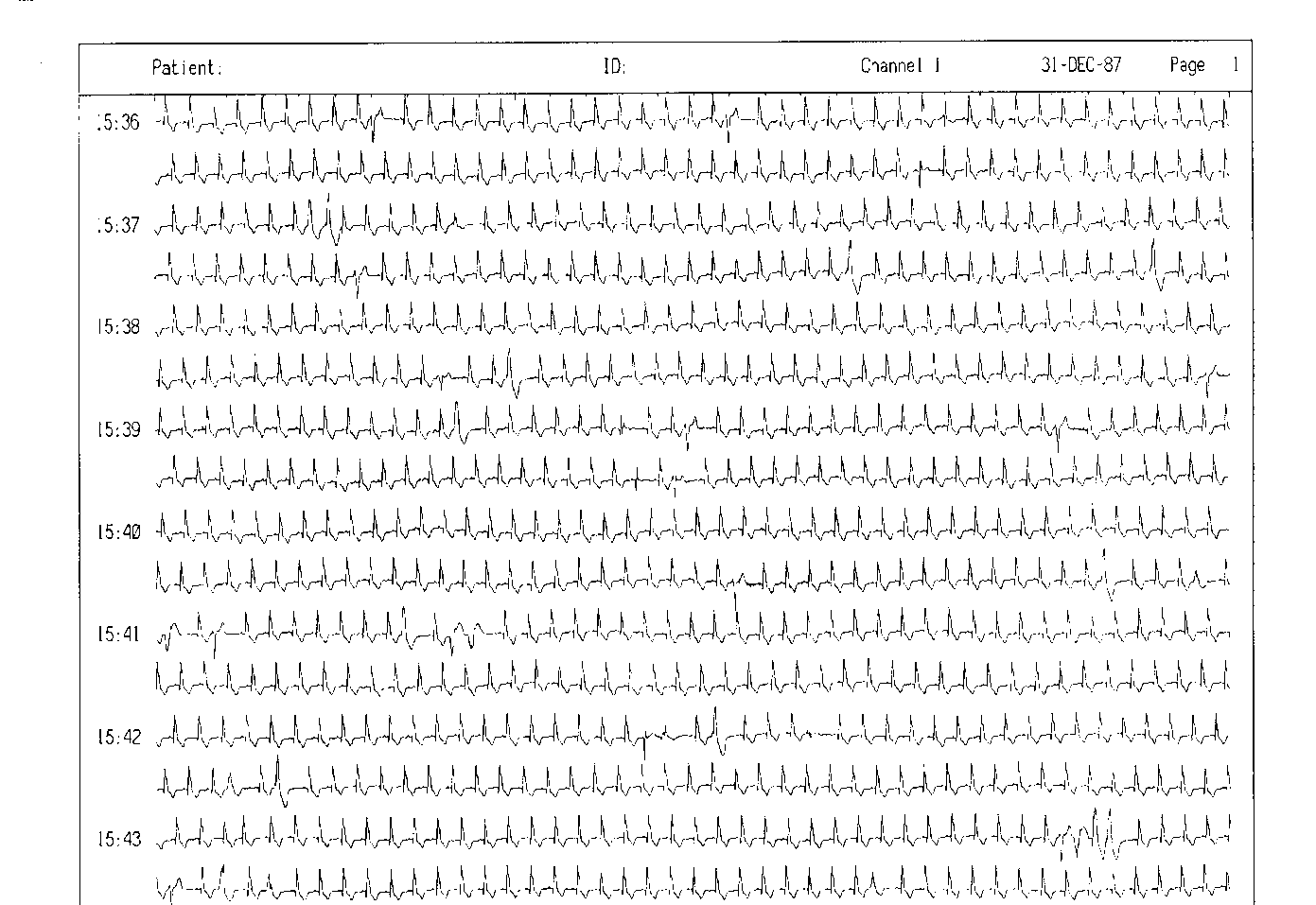